Florida Children’s Mental  Health System of Care Expansion and Sustainability Grant
Featuring High-fidelity wraparound care management
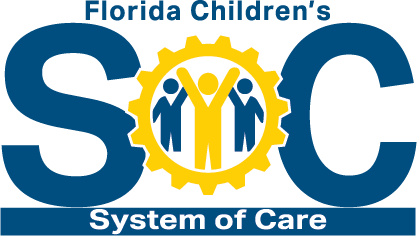 What is a System of Care (SOC)?
A spectrum of community-based services and supports for children/youth with or at risk for mental health or other challenges, and their families.  The System of Care:
Is organized into a coordinated network.
Builds meaningful partnerships with families and youth.
Addresses their cultural and linguistic needs.
The SOC goal is to help them function better at home, in school and in the community.
[Speaker Notes: In 2011, the Principles were updated to include:  Incorporate or link with mental health promotion, prevention, and early identification and intervention in order
to improve long-term outcomes, including mechanisms to identify problems at an earlier stage and mental health promotion and prevention activities directed at all children and adolescents.

Beth Stroul writes that Behavioral Health promotion, prevention, and early intervention activities should be recognized as a part of the System of Care in addition to services and supports for high-need youth and their families.

Florida has had many System of Care grants from the Substance Abuse and Mental Health Services Administration (SAMHSA) over the past twenty years.  Currently there are seven System of Care grants working in 11 Circuits.  
Our goal is to serve children and youth with severe emotional disorders exhibiting multiple problems in multiple settings—school, home, community—with their related agencies.  This calls for a family-centered approach, as well as a coordinated and integrated network of services and supports that has come to be known as the System of Care. 
This work is being done from a framework that is youth-guided, family driven, community based, and culturally and linguistically competent.  Children, families, and caregivers benefit from implementation of these values which are associated with improved outcomes. 
We believe that this approach is closely aligned with the Child Welfare Practice Model, and has some features that may facilitate work with parents and caregivers in these families as well.]
What is the System of Care Framework?
Family driven and Youth guided
Home and Community Based 
Strengths based and individualized
Culturally and Linguistically Competent
Coordinated across systems and services
Connected to natural helping networks
Data driven and outcome oriented
Building Systems of Care, A Primer, Sheila Pires
[Speaker Notes: These are the major components making up the service array within the System of Care Framework.  The Framework itself integrates services from multiple agencies in a setting whose processes are driven by a defined set of values and principles.]
Core Values of a System of Care
Family Focused:  Families voice in the process of determining the types of services and supports they receive
Child Centered:  Youth have the right to be part of the decision making process in their own care
Community Based: Services are provided in/close to home to minimize the need for costly inpatient stays
Culturally & Linguistically Competent: Services and supports need to respect/reflect the cultural, ethnic and linguistic norms of the youth and family receiving services
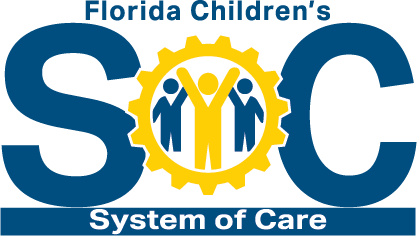 [Speaker Notes: Simplified, the core values make families, surrogate families and youth full participants in all aspects of the planning and delivery of services and supports
System of care values also resonate closely with the child welfare principles that underpin the Child and Family Services Review CFSR process, including:

• Family-Centered Practice
• Community-Based Services
• Strengthening the Capacity of Families
• Individualizing Services]
Florida’s Child Welfare Practice Model
Engage the family
Partner with all involved
Gather information
Assess and understand information
Plan for child safety
Plan for family change
Monitor and adopt case plan
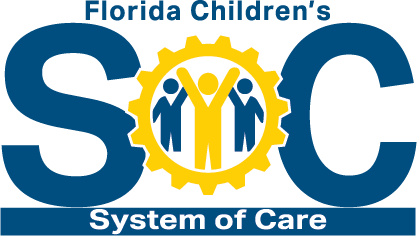 [Speaker Notes: Florida’s Practice Model shares some of the same values and principles embedded in the core practices.

Engage the Family – Family Voice and Choice
Partner with all involved – collaboration and integration
Gather information, Assess and understand – Part of the Wraparound Process
Plan for child safety and family change – community based, strength-based, individualized – focuses on strengthening what’s there
Monitor and adopt case plan – Wraparound Persistence Principle—(people don’t fail—plans do—get a new plan), outcome-based]
Florida SOC Expansion Sites
[Speaker Notes: These are the current counties where sites are providing services. 

Northwest includes Holmes, Washington Calhoun, Jackson and Gadsden Counties; Suncoast includes Pinellas and Pasco.
Northeast includes St. Johns, Alachua, Putnam, Flagler and Volusia Counties; and the Southeast includes Okeechobee and Palm Beach Counties.

In Palm Beach County, services are limited to the Glades area, at the southern end of Lake Okeechobee.  Each site in the current expansion and sustainability grant has site coordinators and family/youth coordinators, along with service dollars, to help expand the array of services, implement Wraparound, build inter-agency collaboration, and “preach the gospel” on how to embrace SOC principles and values.]
SOC State Level Governance and Personnel
Statewide Advisory Team
State Agencies, MEs, Providers, Partners, Family and Youth
Develops strategies to move the state toward full implementation
Monitors progress and outcomes
Champions SOC principles and values in practice
Provides support from respective agencies, communities
SAMH Staff
Principal Investigator: Mary Schrenker
Statewide Project Director: Steve Chapman
Wraparound Coordinator: Caryl Jefferson
Lead Family & Youth Coordinator:Kimberly Nester
CLC/Social Marketing Coordinator:Dekywan Debose
[Speaker Notes: At the State level, the System of Care Expansion effort is guided by a Statewide Advisory Team and staffed at SAMH.

SAMH Staff responsibilities include:
Lead Strategic Planning & the Development of Agendas for State Advisory Meetings
Manage and Monitor Implementation Progress
Champion SOC principles and values in practice
Provide Guidance and Technical Assistance to All Tiers
Manage the Statewide Wraparound Initiative
Work with USF to Report Progress and Conduct Process and Outcome Evaluation
Lead in the Expansion & Sustainability of Evidence-Based Practices]
SOC Local Governance and Personnel
Local Coordinating Committee
State Agencies, MEs, Providers, Partners, Family and Youth
Develops strategies to move the community toward full implementation
Monitors progress and outcomes
Champions SOC principles and values in practice
Provides support from respective agencies, community partners
Grant-Funded Staff at Each Site:
Local/Site Coordinator
Family Coordinator
Youth Coordinator
[Speaker Notes: The Department Region staff and Managing Entities in each of the four regions are working together to accomplish grant goals, 

Local Site Coordinator helps to organize and staff the Local Coordinating Committee.  Helps make connections between SOC and partners at the local level.  Monitors referrals, champions Wraparound implementation, provides training and conducts community outreach.

Family and Youth coordinators work to recruit and engage families and youth in the local coordinating committee, as well as planning with the ME and provider agencies.  Works with family- and youth-run organizations to provide input to the system, as well as develop peer support services and natural supports in the community.  Where no family- or youth-run organizations exist, they work with the site coordinator to help establish them.]
Florida System of CareStrategic Goals
Demonstrate Family and Youth Engagement
Expand and Sustain an SOC-Driven Array of Services
Implement High-Fidelity Wraparound Statewide
Demonstrate System of Care Accountability
[Speaker Notes: This year the State Advisory Team revised and focused the strategic plan on goals that achievable within the grant time frame:

Expand the use of family and youth peer services, create youth groups for support, empowerment and leadership, educate staff on value of family/youth perspective
Make sure each community has some sort of behavioral health alliance to facilitate collaboration and coordination of services.  Make sure that non-traditional services such as peer support services, respite, and other services are available to support the families.  Promote primary care and behavioral health integration—Physicians who recognize MH issues and are able to make appropriate referrals.
Implement High-Fidelity Wraparound statewide—trained more than 900, supporting coaching, train-the-trainer, introductory training for managers, JPOs and others who come to the table—developing ways to ensure sustainable funding through Medicaid and other sources.
Identify key performance indicators for Systems of Care—how to measure outputs and outcomes.]
What SOC looks like in action:
Maggie and Bob, married with children Billy (14), Davey (12) and Taylor (5).
Billy may have trauma, acting out in school, is now involved with DJJ, a year behind in school.  DJJ ordered restitution and therapy.
Davey is ADHD, tough to slow down, school suggesting home-bound instruction.  Taylor is the lost child.
Bob, sober but abusive, with an investigation of domestic violence and a current services case, under court order for anger management.
Maggie sees a psychologist for crisis intervention; depressed but refuses to see psychiatrist.  Overwhelmed and at wit’s end with Billy.
[Speaker Notes: This is the Smith family.  
Billy is high anxiety, depressed, disruptive and acting out in school, at restaurants, at church and at home.  Angry outbursts and an inability to control himself have resulted in several incidents at church and at school—resulting in SRO involvement and trips to the local juvenile receiving center.  
Maggie, his mother, has two other children to deal with.  
Her husband, Bob, has been abusive to her and the children, and is currently receiving services after a domestic violence investigation.  He is currently in treatment for anger management and struggles with alcohol and drugs.  

Maggie feels overwhelmed, and with calls from school about Davey and the last trip to the JARC, she is at her wit’s end.]
High Priority Populations
Youth 0-21 with Severe Emotional Disturbances (SED) and those with early warning signs and symptoms of serious mental illness, including first episode psychosis, and their families.
Juvenile Justice
Residential Treatment
Transitional Youth with SED
Multi-system Involvement
Child Welfare
School Expulsion and Drop Out
[Speaker Notes: Young Billy meets the grant’s eligibility criteria:

At our sites, different age groups are being targeted. Each Region determined their population and may not be targeting 0-21.  Northeast is targeting 16-21, Northwest 0-18, Suncoast 10-16, Okeechobee 5-21, Glades Area 5-18.
For all sites, functional criteria are important:

Child/Youth has a diagnosable emotional, socio-emotional, behavioral, or mental disorder under the DSM.  Autism, Developmental, and Substance Abuse diagnoses must have a co-occurring  behavioral health diagnosis

Youth is unable to function in their family, school, or community setting or that their level of functioning is such that they require multi agency intervention from 2 or more agencies (mental health, education, child welfare, juvenile justice, substance abuse, primary health care, vocational rehabilitation, and housing)

Youth’s identified disability must have been present for at least a year or is expected to persist for a year or more based on diagnosis or multi-agency involvement]
Burden of Multi-SystemCare Management
School System
Care Management Plan
Behavioral Health
Care Management Plan
Child & Family
Care Management Plan
Juvenile Justice
Care Management Plan
Child Welfare
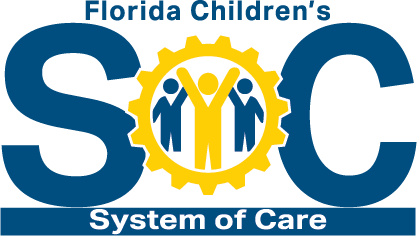 [Speaker Notes: Children like Billy with severe emotional disabilities, along with their families, often find themselves involved with multiple agencies.

In systems that are fragmented and less collaborative, families may be overwhelmed by the demands of multiple case management plans with multiple case managers.

If there are siblings with similar challenges, or their parents or caregivers are also struggling with their own issues such as drug or alcohol abuse, the picture becomes even more complicated to manage care, appointments and related obligations with the normal demands of keeping a job and maintaining a home.)]
Family Monthly Schedule
Child Advocate	1x
Maggie’s Psychologist	2x
Maggie’s Psychiatrist	1x
Billy’s therapist	4x
Billy’s restitution services	4x
Appointments with Probation and School	2x
Sibling’s therapy appointments	8x
Bob’s anger management	4x
Other misc. meetings: Vocational, Housing, Medical	5x
Total:	31
[Speaker Notes: Given all the agencies involved, one would think that this family is receiving all the support they need.  The family may perceive all the ‘help’ as a burden.  Thirty-one appointments a month, requiring Maggie to take off work, which she cannot afford.  Also, considering Bob’s AA meetings and the dozen or more calls from the schools each month, it may be impossible for them to keep all the appointments.  

In this sort of situation, it is not surprising that families tend to feel that their voices are not being heard.  Too often professionals help families through a crisis and then “discharge” the family with no support to get them through the next crisis.  When multiple agencies are involved, families are pulled in different directions by different system mandates.  In fact, professionals that are trying to help may become overwhelmed by trying to keep up with all of the needs of such complex families—they need some new tools to help.


The family needs a team approach to help them manage and support their son—by putting together a comprehensive, collaborative plan that meets legal mandates, but is tailored to their needs, leverages their strengths and the natural supports they already have in the community—one that is “doable” for them.]
Why Wraparound?
Wraparound Care Management holds a system with multiple partners together, reducing fragmentation
Simplifies system navigation for families and youth
Engages families and children in designing (and re-designing) solutions that they can live with to reach goals
Provides social supports, especially natural supports, to aid them 
Operationalizes System of Care Values and Principles in practice
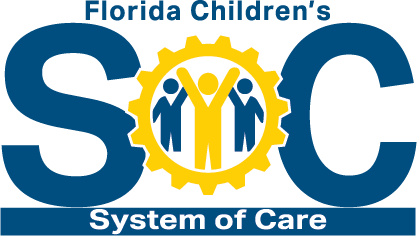 [Speaker Notes: Wraparound has a number of features that make it a powerful tool for engaging families like this through the process of developing one coordinated care management plan that meets the requirements of child welfare, provides needed services in a family-friendly way, and supports the family by connecting them with natural supports and peer services.

No plans about me without me.]
Collaboration with WraparoundCare Management
School System
Behavioral Health
Child & Family
Wraparound Team
Care Management Plan
Juvenile Justice
Child Welfare
[Speaker Notes: One of the goals of Wraparound is that through the use of a skilled facilitator, all the agencies involved in services to the family can come together to negotiate a strength-based care management plan with the family and the youth through a structured Wraparound process.  

Family engagement and ownership of the plan is enhanced.  The Wraparound process is closely aligned to the CFSR process, including:

• Family-Centered Practice
• Community-Based Services
• Strengthening the Capacity of Families
• Individualizing Services]
Wraparound Guiding Principles:
Culturally Competent
Individualized 
Strengths Based
Persistence
Outcome Basedand Cost Responsible
Family Voice and Choice
Team Based
Natural Supports
Collaboration (and Integration)
Community Based
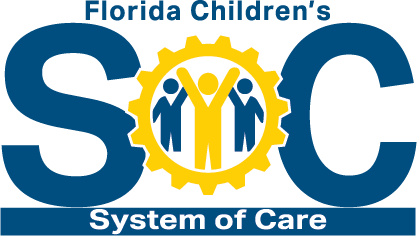 [Speaker Notes: Because it fits so well with System of Care values and principles, the State Advisory Team recognized its importance and made it a specific strategy in their Strategic Plan for the Children’s Mental Health SOC.  

It was felt that High-Fidelity Wraparound model was the best choice for Florida because it is well-defined, could be standardized with fidelity measures, so that the state can monitor quality of implementation and Managed Care Organizations have greater confidence in the product they provide Medicaid reimbursement for.]
Payoff from the SOC Approach
Children and youth served under previous SOC grants showed
Improvement in functioning.
Reduction in anxiety and depression.
Improvement in educational outcomes.
Reduction in contact with law enforcement.
Reduction in suicidal thoughts and attempts.
Reduction in average number of days in inpatient hospital settings. 
Broward County study of Wraparound with Child Welfare children showed some of the same benefits, plus a reduced risk of subsequent maltreatment.
[Speaker Notes: Substance Abuse and Mental Health Administration’s (SAMHSA) 2015 and 2016 reports to  Congress on System of Care  included information from a national evaluation of grantees.]
Role of SOC in SAMH Long-Term Strategy
FY 18-19 SAMH PRIORITY: Access to Recovery Oriented Systems of Care for Adults and Children
GOAL:  Enhance the system of care to shift from an acute care model to a recovery based model of care
OBJECTIVE I:  Implement System of Care and Recovery oriented best practices throughout the system of care
[Speaker Notes: The system of care concept has been woven into the Department’s Priority of Effort, for both adults through the ROSC approach and children’s System of Care.
 
Wraparound care management is an important part of the approach:  "The Department of Children and Families’ mission is to advance personal and family recovery and resiliency. To that end, we are committed to Improving the lives of youth and their families experiencing behavioral health conditions through the implementation of High  Fidelity Wraparound across the state of  Florida”

Ute Gazioch
Director of Substance Abuse and Mental Health
Florida Department of Children and Families]
Questions?
For more information, please contact:
Steven.Chapman@myflfamilies.com
Mary.Schrenker@myflfamilies.com
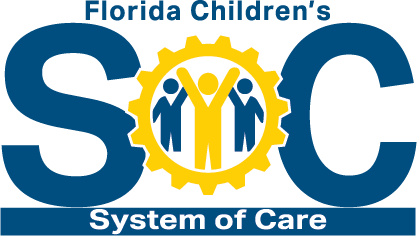